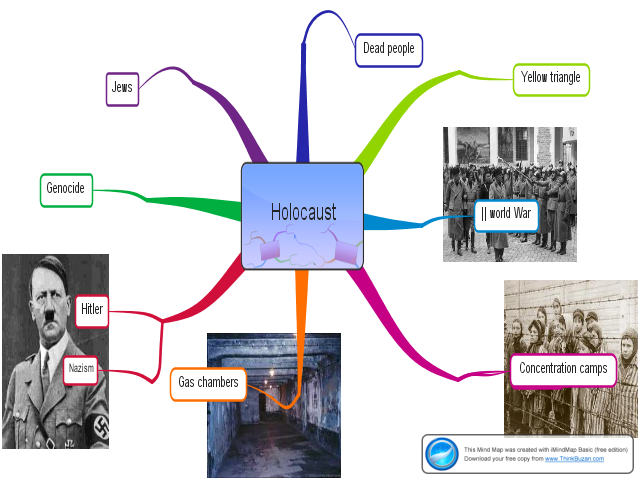 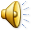 History
In the Nazi camps the prisoners were obliged to wear fabric triangle on their uniforms, painted in different colours according to the category they belonged to in order to be immediatly identified:
Jews=yellow+David star
Political prisoners=red
Homosexual=pink
Jehovah’withesses=purple
Common criminals=green
Asocial=black
Gypsies=brown
Work strikers=white
War prisoners=blue
The poem
They came first for the Communists,
and I didn't speak up because I wasn't a Communist.
Then they came for the trade unionists,
and I didn't speak up because I wasn't a trade unionist.
Then they came for the Jews,
and I didn't speak up because I wasn't a Jew.
Then they came for me
and by that time no one was left to speak up.
‐ Pastor Martin Niemöller (1892‐1984)
Yellow triangle
Black triangle, pink triangle, green triangle,red triangle, blue triangle, lilac triangle,And they wore the yellow triangle.When first they came for the criminals, I did not speak.Then they began to take the Jews,When they fetched the people who were members of trade unions, I did not speak.When they took the Bible students,Rounded up the homosexuals,Then they gathered up the immigrants and the gypsies, I did not speak.Eventually they came for meAnd there was no one left to speak.
Message of the song
The message of the song gives us the disbelief of the author about the killing of so many people who were executed just because he had different ideas about life, religion, politics.
Acrostic
Hitler is the father
Of  Nazism he
Left the Jews in the concentration camps where they were
Obliged to wear a fabric triangle and were assasinated into the gas
Chambers where they were put 
After they were
Umiliated with cold
Showers
They suffered a lot
THE END
Cortone D’ Amore Emanuele
E
Zito Andrea